Снегурочка
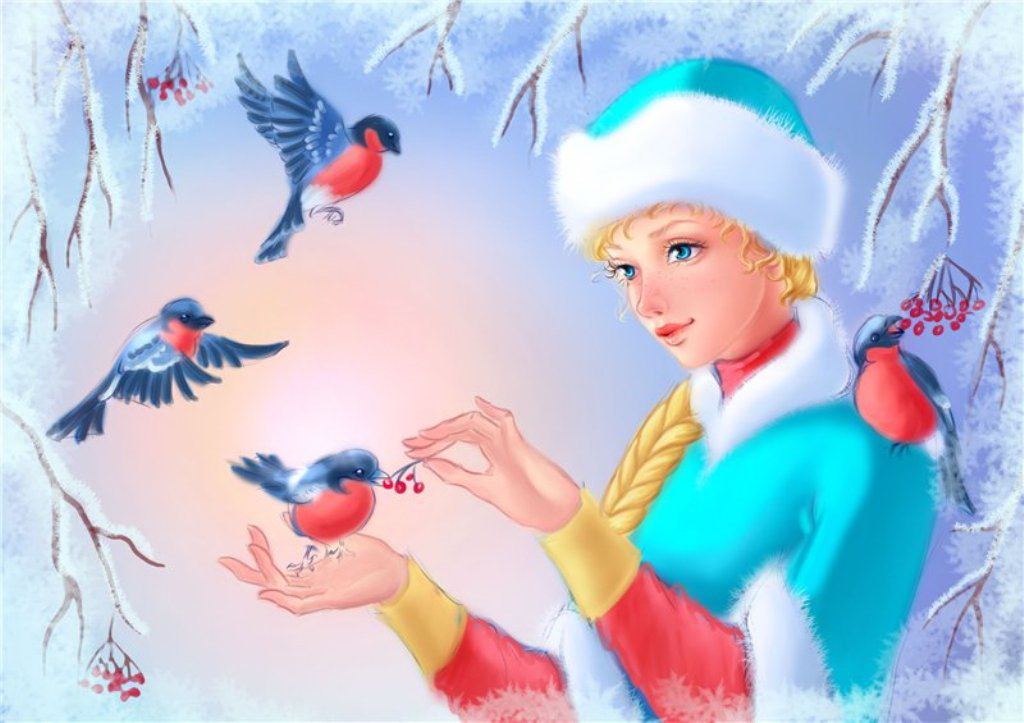 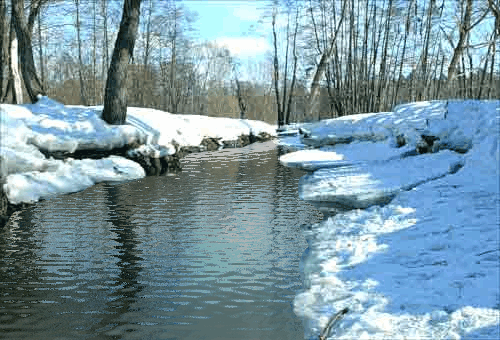 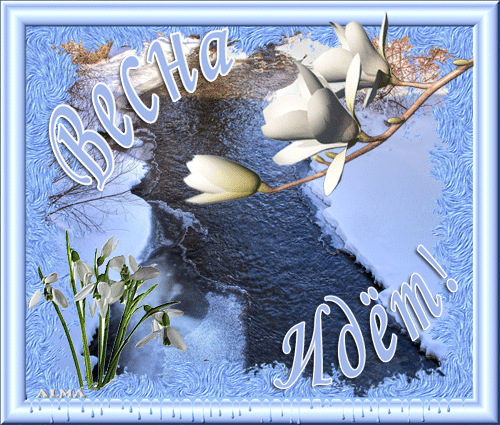 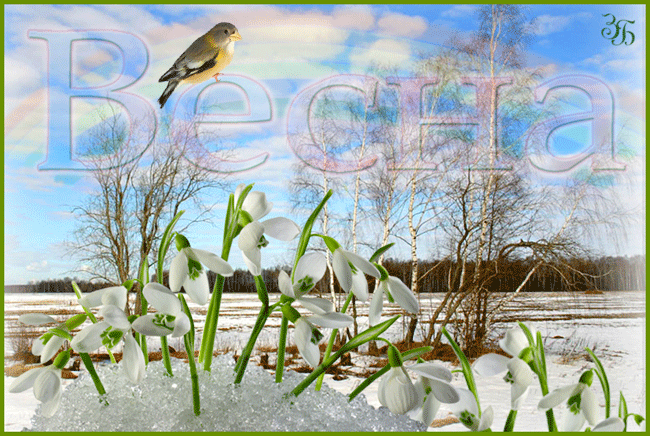 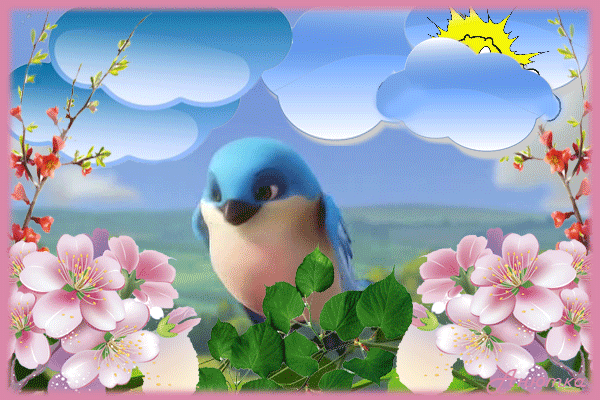 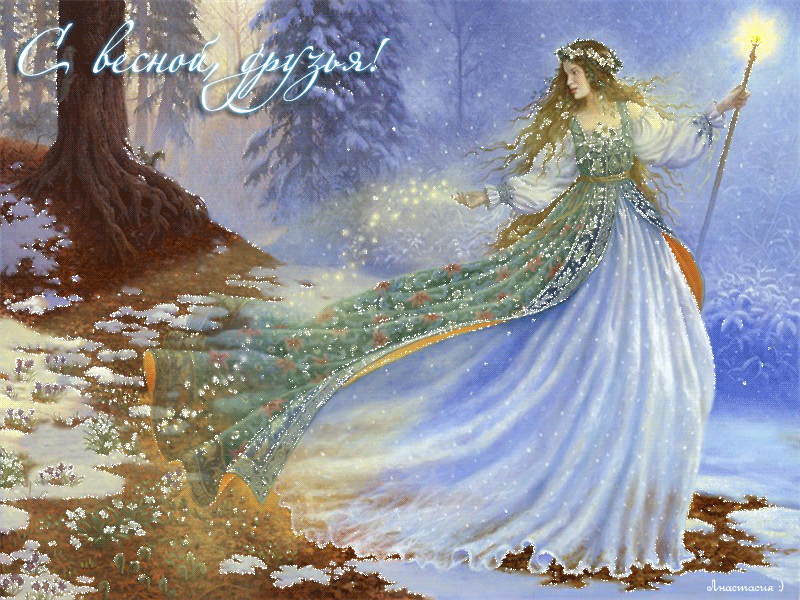 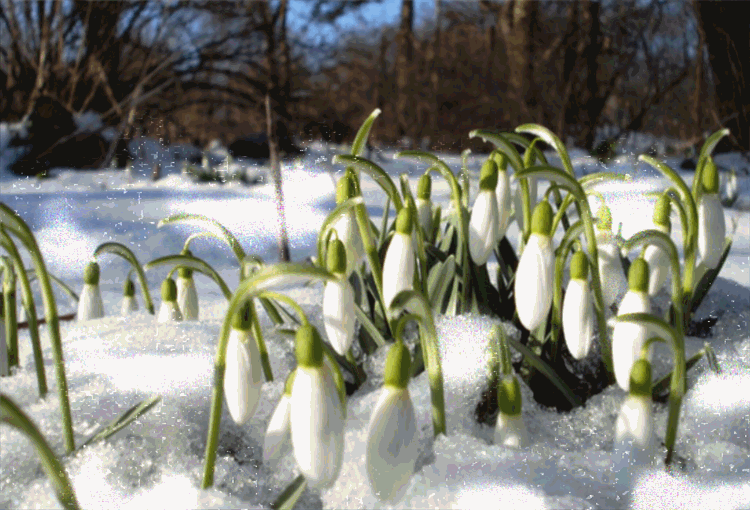 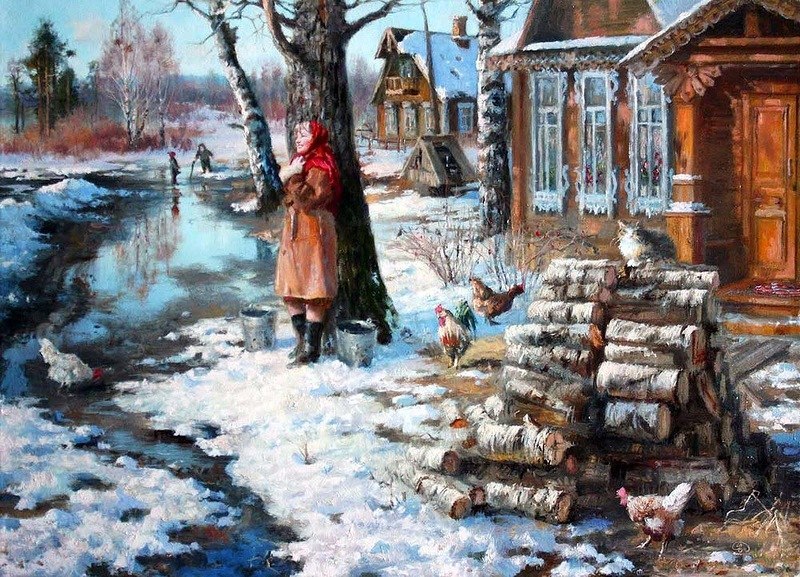 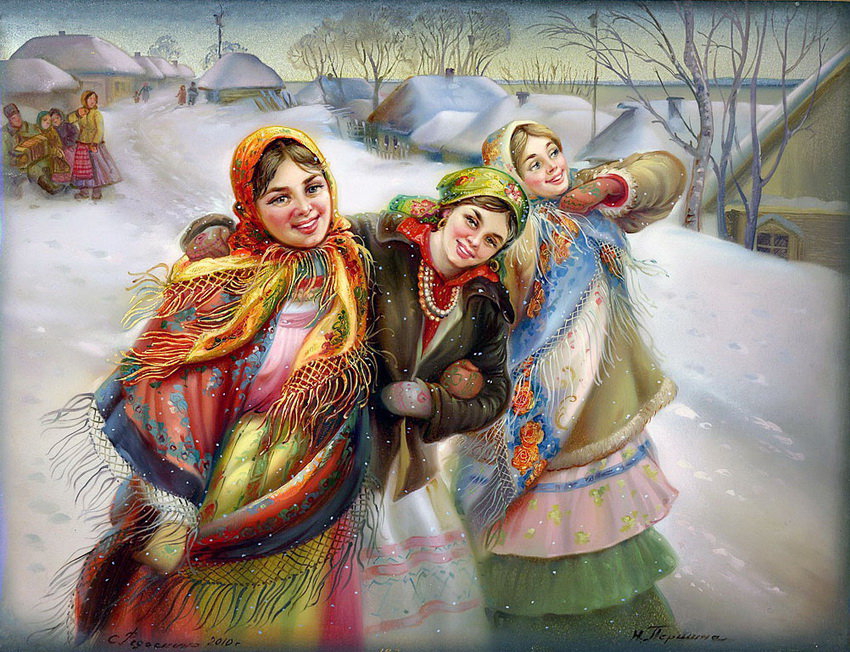 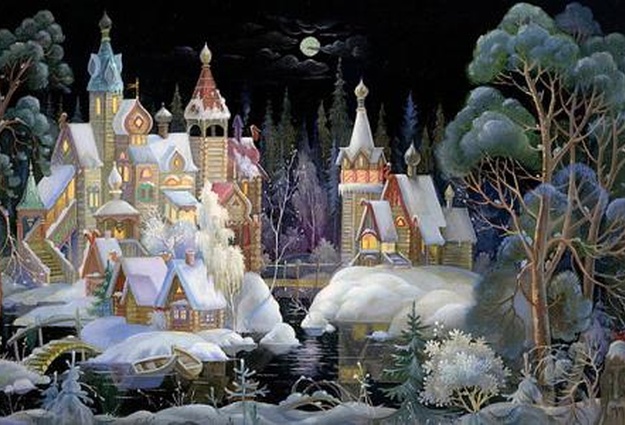 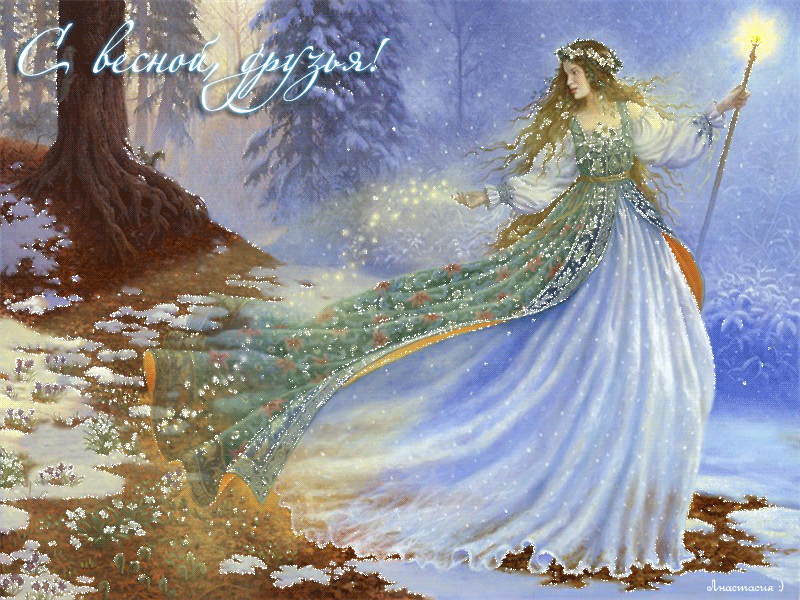 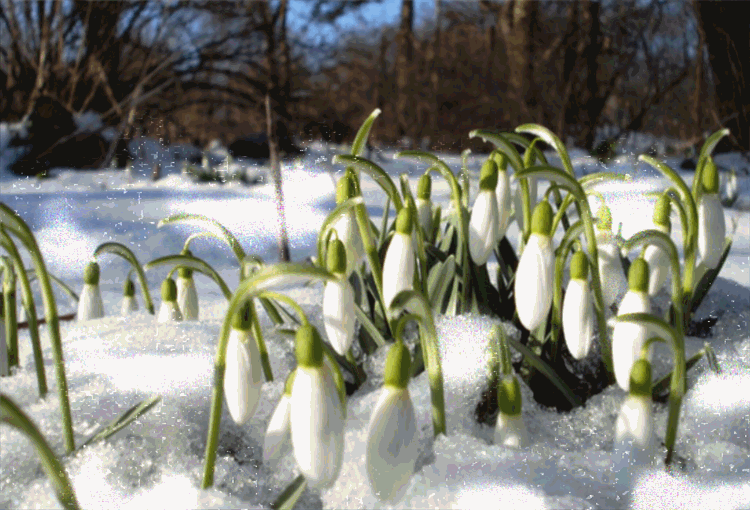 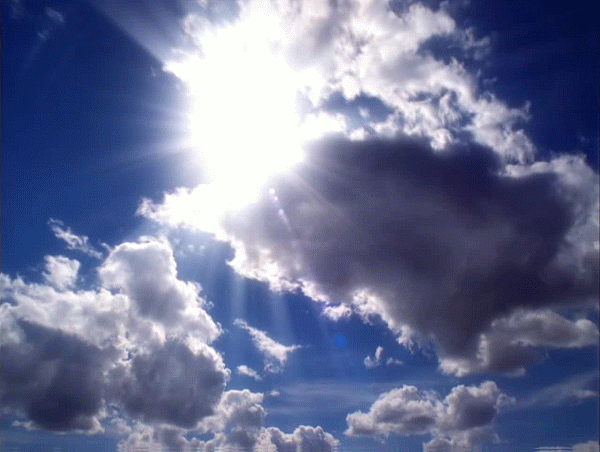 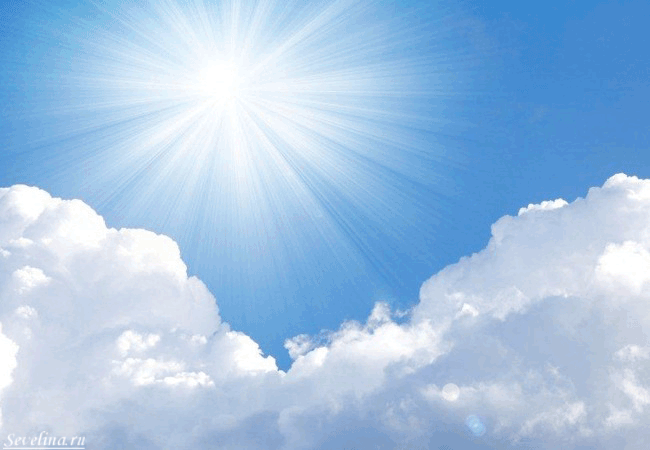 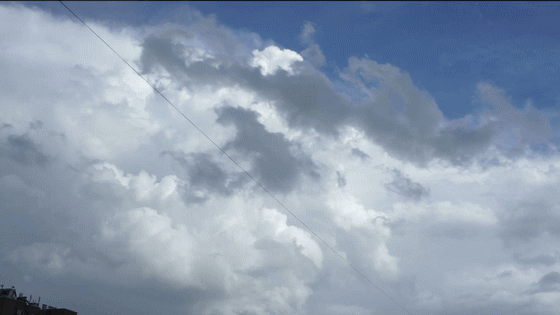 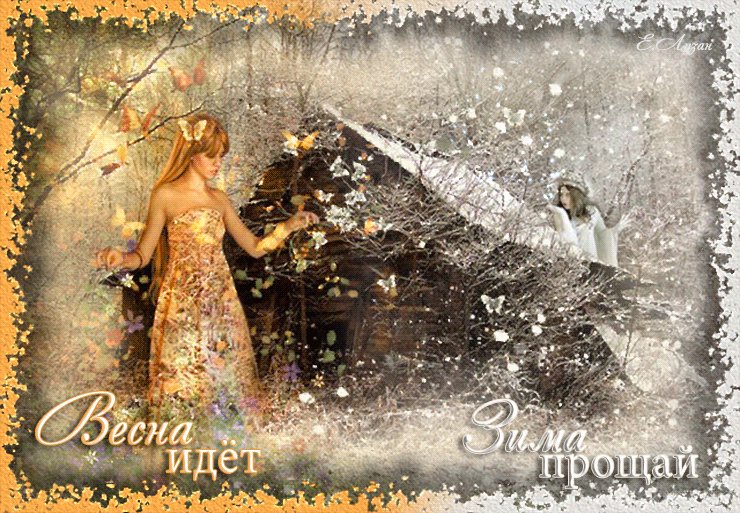